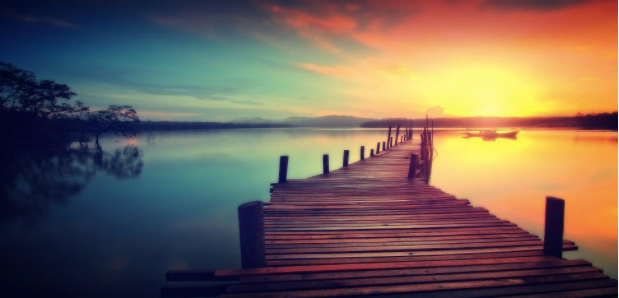 GALATIANS 
5:16-25
Contrast: Flesh vs. Spirit
“Walk in the Spirit” (16) not flesh
“Led by the Spirit” (18; cf. Rom. 8:5)
“Works of flesh” (19-21)
“Fruit of the Spirit” (22-23)
“Live in the Spirit”—”Walk in the Spirit” (25)
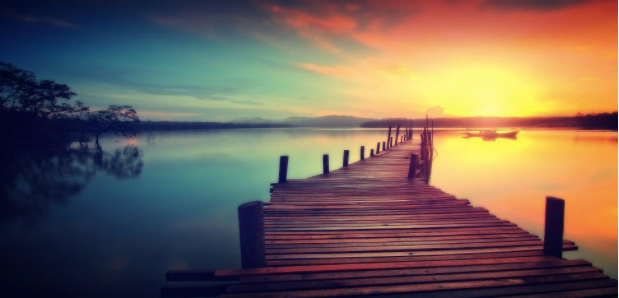 PEACE
How is peace “fruit of the Spirit”?
How is peace borne within our lives as a consequence of setting our minds on the things of the Spirit?
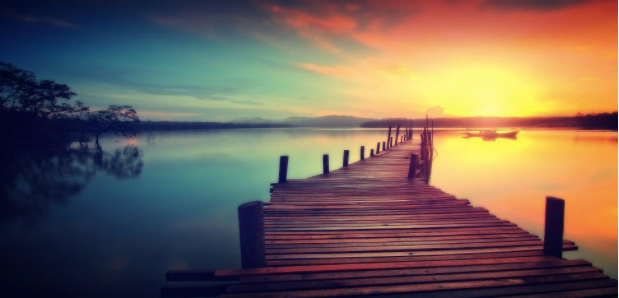 PEACE
1. Christians will live peaceably.
We don’t seek conflict (Rom. 12:17-21; Heb. 12:14; Titus 3:1-2; 1 Tim. 2:1-4).
Heavenly wisdom (Jas. 3:14-16)
We are to be peacemakets (Matt. 5:9)
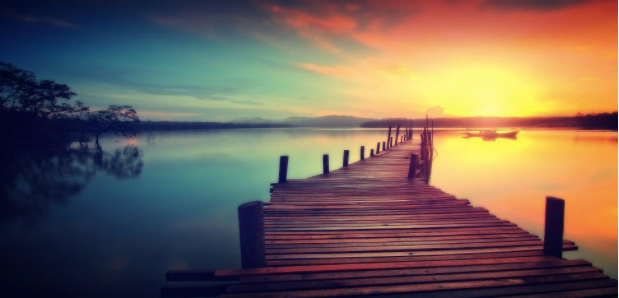 PEACE
2. Christians have peaceful homes.
Goal of discipline (Heb. 12:9-11).
Consequence of God’s plan (Col. 3:18-21; Eph. 5:33; 1 Pet. 3:7).
Lights in the world (Phil 2:14-16)
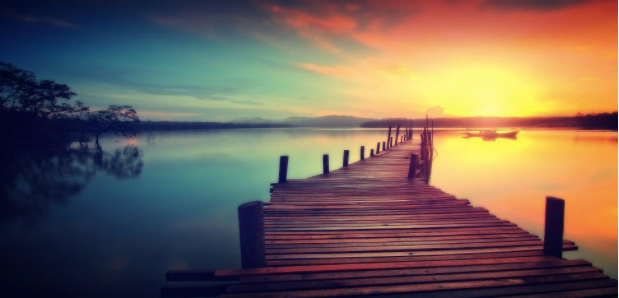 PEACE
3. Peaceful churches glorify God.
Unity in Christ (John 17:21-23; Eph. 4:1-6; 1 Thess. 5:12-15; 2 Tim. 2:22; 1 Cor. 14:33, 40; Rom. 14:19).
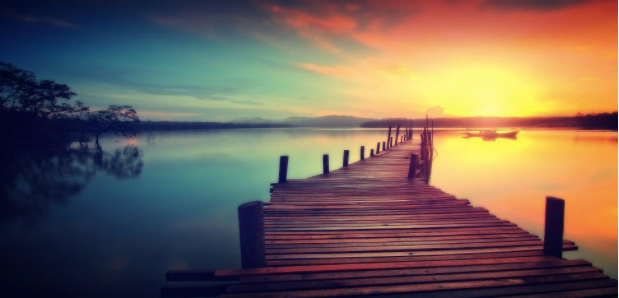 PEACE
4. Christians have peace of mind.
Jesus gives peace (John 14:27; 16:33).
Peace within the heart (Col. 3:14-15; Phil. 4:6-7; Rom. 15:13)
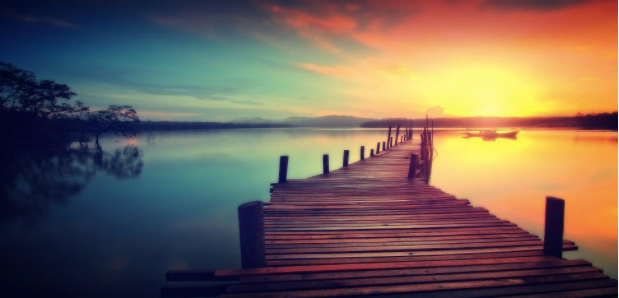 PEACE
5. Christians have peace with God.
Peace through Jesus (Rom. 5:1-2; 6-9).
Jesus is our peace (Eph. 2:14-18).
“Gospel of Peace” (Rom. 10:15)
Obedience (2 Cor. 9:13; Phile. 5)